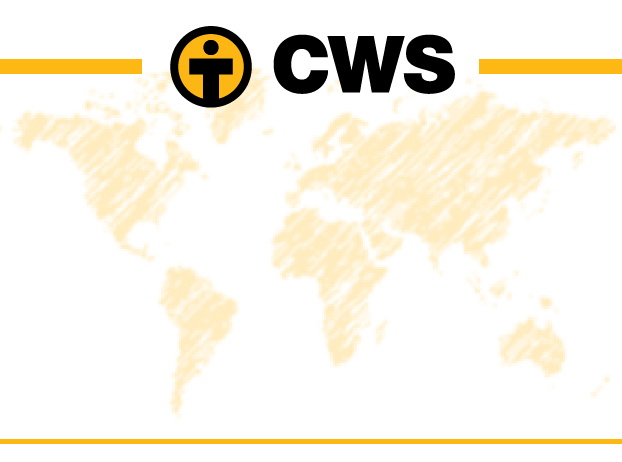 SITUATIONALAWARENESSTRAINING
Training Importance
Every office director is the designated site Security Focal Point (SFP).
Another qualified staff member can be appointed as the site SFP
The SFP is responsible to directly manage the operational and planning aspects of safety and security, at their respective sites. 
The SFP has full authority over safety and security, in their office, based on guidance from the Associate Director for Security (ADS) and established CWS policies.
For more information on specific duties and responsibilities, of the SFP, read Section III-E (Page 17-18), of the CWS Security Policy Manual
Objectives
Understand potential risks - promote security and safety.
Increase situational awareness.
Improve incident reporting and monitoring.
Understand important steps to being vigilant.
Implement, site-specific, security and safety policies.
Reduce the likelihood of a security related incident, by having a proactive approach.
Improve our level of preparation, for responding to emergency situations.
Situational Awareness
It is important to understand that being aware, does not mean you should ever be alarmed.
Situational awareness is applicable in and out of the office.
Identify your normal daily operations.
Be proactive to observe and report notable  changes, to your normal daily operations.
Take responsibility for mitigating complacency, by enforcing security policies.
Have emergency plans in place and rehearse these plans with your staff regularly.
Create muscle memory (e.g. Stop, Drop, and Roll)
Monitoring
When in public areas, make a conscious effort to better observe your surroundings.
Try to limit distractions, while in public areas.
Take a proactive approach by scanning the area around you.
Identify exit points, medical stations, fire extinguishers, suspicious objects and people, etc…
Be aware of the intentions of others.
Observe eyes, hands, and body language
Make others feel that we are extremely aware and alert of our surroundings.
Reporting
It is extremely important to report all incidents and unusual activity, that are outside normal daily operations.
All emergencies should be directly reported to the Police and then CWS Security
Develop and implement ways to promote information sharing in the workplace.
Do not ever hesitate to call the Police or Emergency Responders.
Always trust your instincts and do what makes you feel comfortable.
CWS Security will make every effort to be available 24/7.
Keys To Remaining Vigilant
Close or limit office access on emotionally charged days (e.g. Election Day and the following day – November 8th and 9th).
Always keep the doors and windows locked, after normal business hours.
During business hours, control and limit access to the offices.
Observe and report all unusual activity.
Constantly change up patterns and routines.
Be unpredictable
Try to avoid working alone.
When alone, ensure someone knows where you are
Always have a personal emergency plan.
Be aware of emergency exits, fire extinguishers, medical supplies, etc…
Make your plan known to others.
Have staff phone numbers and emergency contacts, programmed into your phone.
Have local police, public safety, emergency services and hospital phone numbers programmed, as well
Have an Office Accountability Phone Tree and a plan to quickly obtain staff accountability during emergencies.
Special Client Considerations
Communicate with your clients and explain how emotionally charged our environment is at this point in time.
Advise your clients to not draw unnecessary attention to themselves.
Ask your clients to not talk politics with anyone, they don’t know very well (or anyone at all).
Advise your clients to not take part in any celebration of the election results or the protests that may follow.
Ensure clients are alert and aware of their surroundings.
Make sure your clients have emergency contacts
Make sure your clients have enough food and water, in the fridge, to last them a day or two.
Security And Safety Policies
Develop and implement security policies, that are specific to your site.
Ensure all staff members are aware of the policies and received an opportunity to rehearse. 
Take ownership of the security and safety of your sites, by being proactive.
Have a plan to continually refresh and rehearse security policies.
e.g. Fire drills, Rally points, Medical emergencies, Staff accountability, Office violence, etc…
Conclusion
Security and safety is everyone’s responsibility.
Be proactive and not reactive.
Always be aware of your surroundings, especially in public areas.
Report all unusual activity, to the Police and CWS Security.
There is no incident to small – Everything is significant
Enforce and rehearse all the security policies.
Do not ever hesitate to call the Police, Emergency Services, CWS Security, and a Colleague.
Nothing bad will ever come from being extra cautious; A lot of people depend on us to keep them safe
Questions And Contact
Please direct all security related questions, comments, and concerns to:
	
	Anthony Tamburello IV, CPP
	Associate Director For SecurityOffice – (212) 870-2176
	Cell – (631) 943-3384 (Text or Call)
	Email – atamburello@cwsglobal.org
	Skype – atamburello@cwsglobal.org